VÝLOV RYBNÍKA
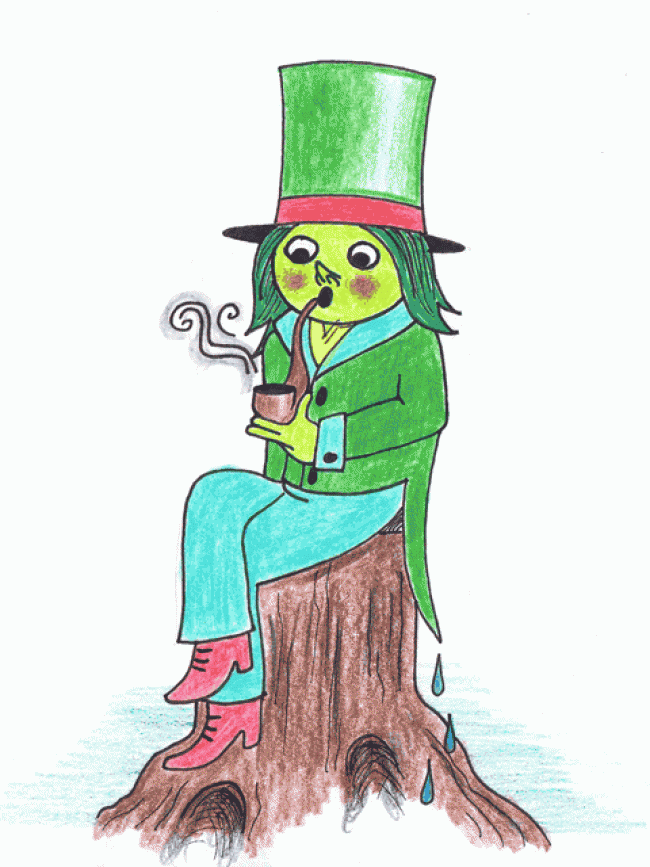 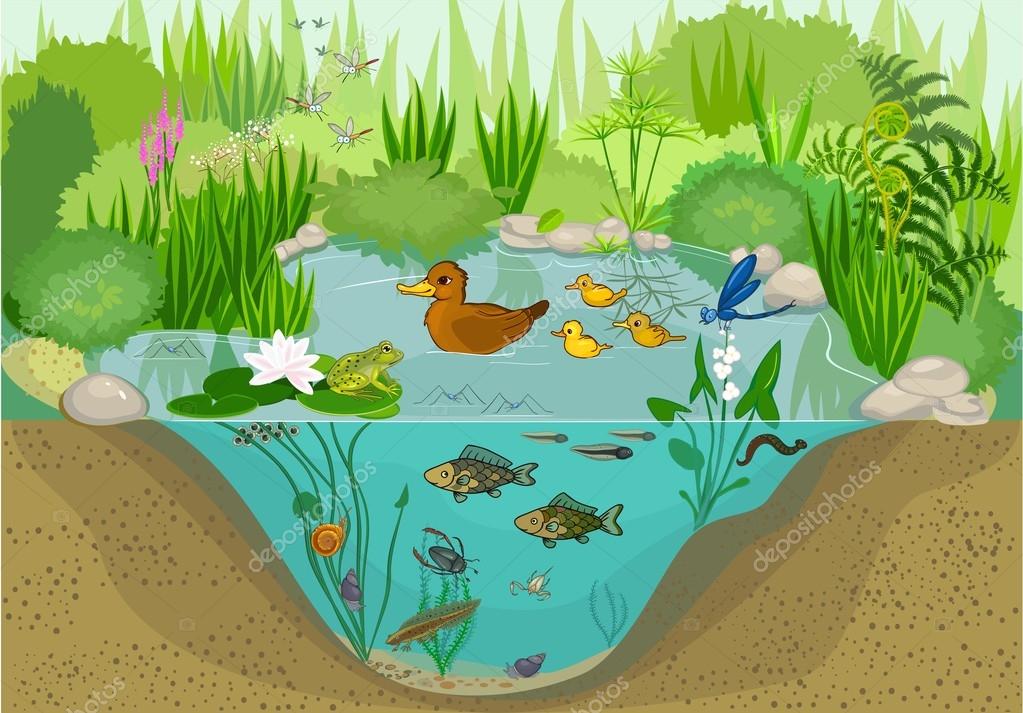 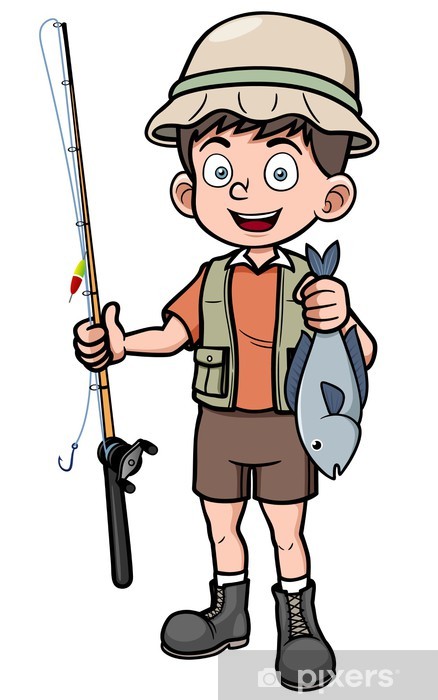 Kapr
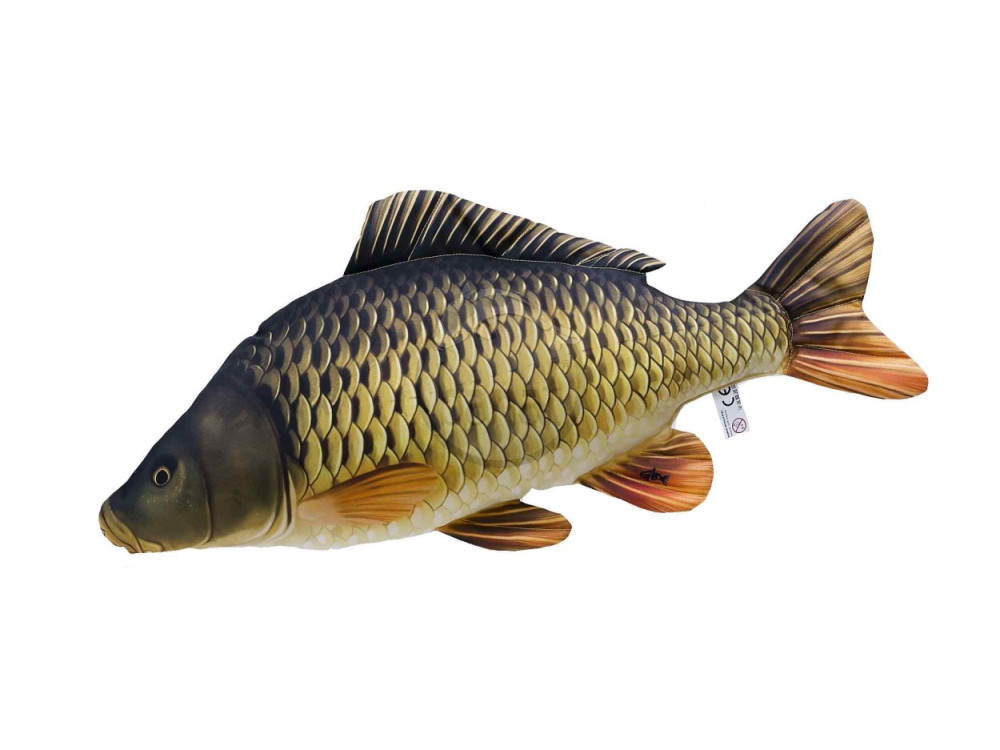 SUMEC
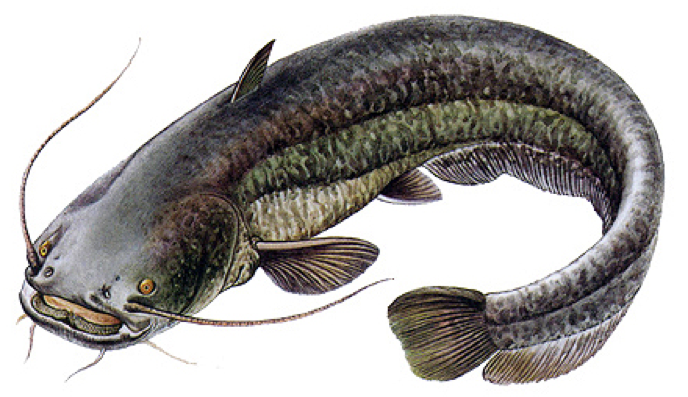 ÚHOŘ
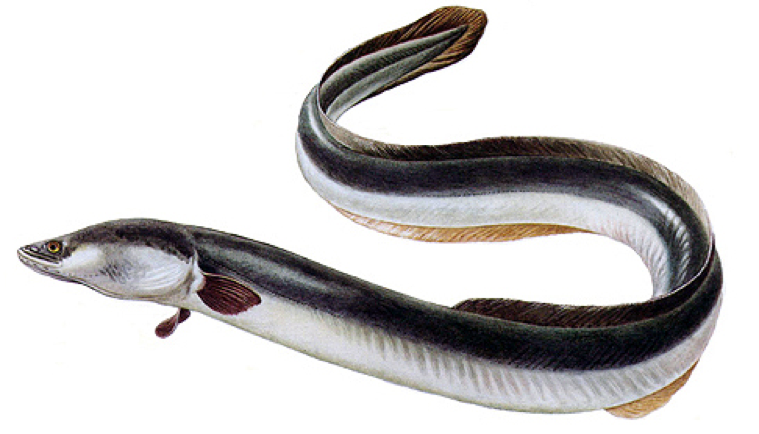 OKOUN
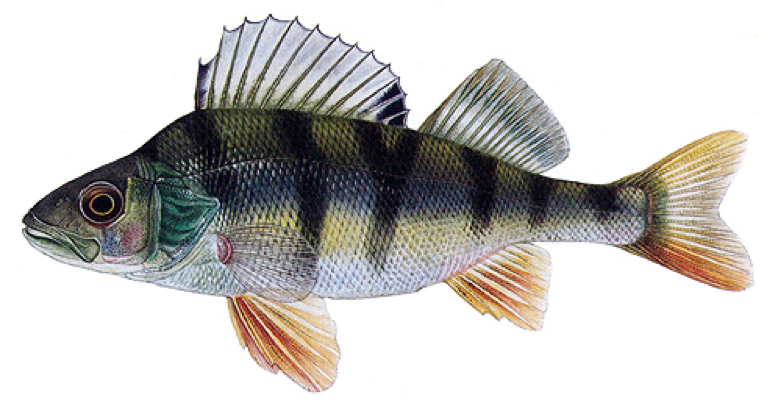 LÍN
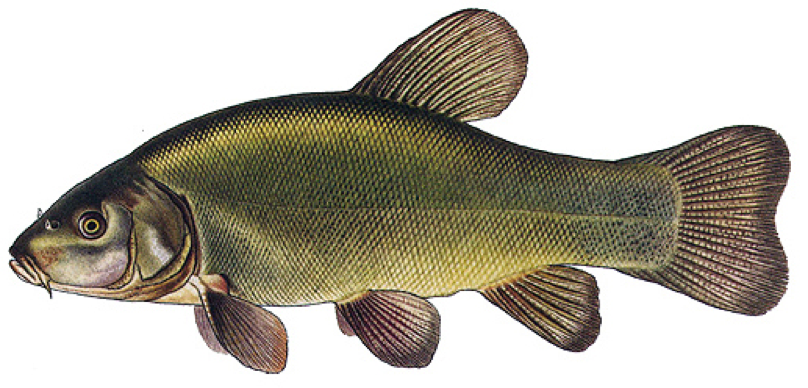 Dobrou chuť přeje Natálie
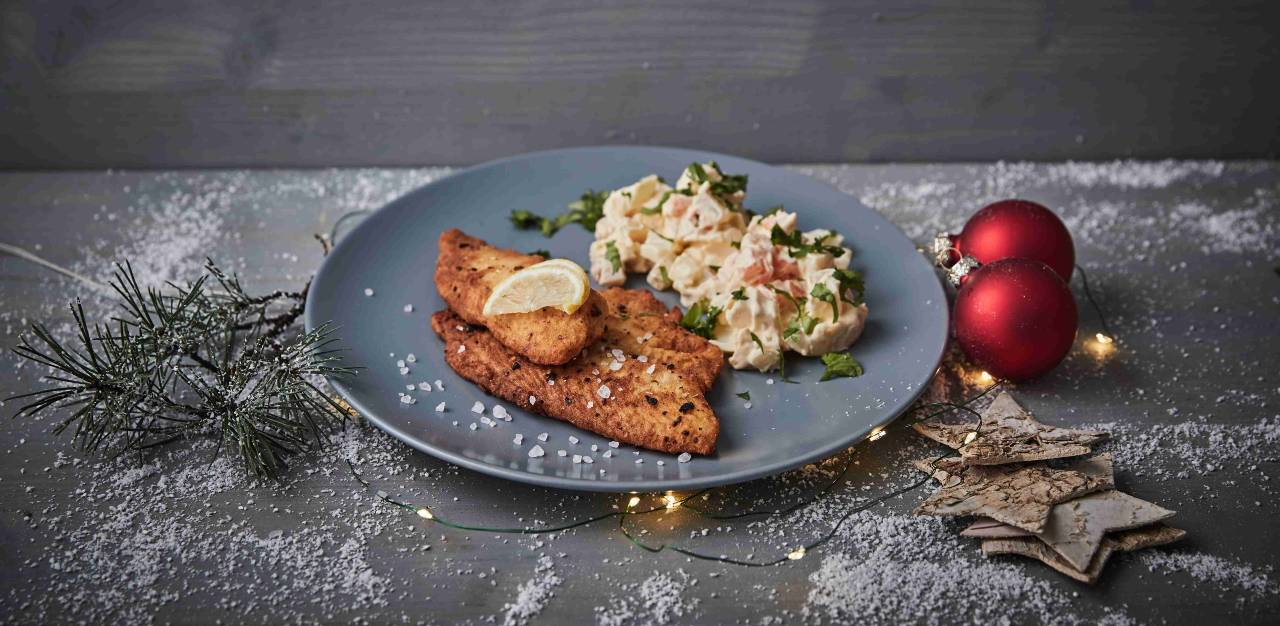